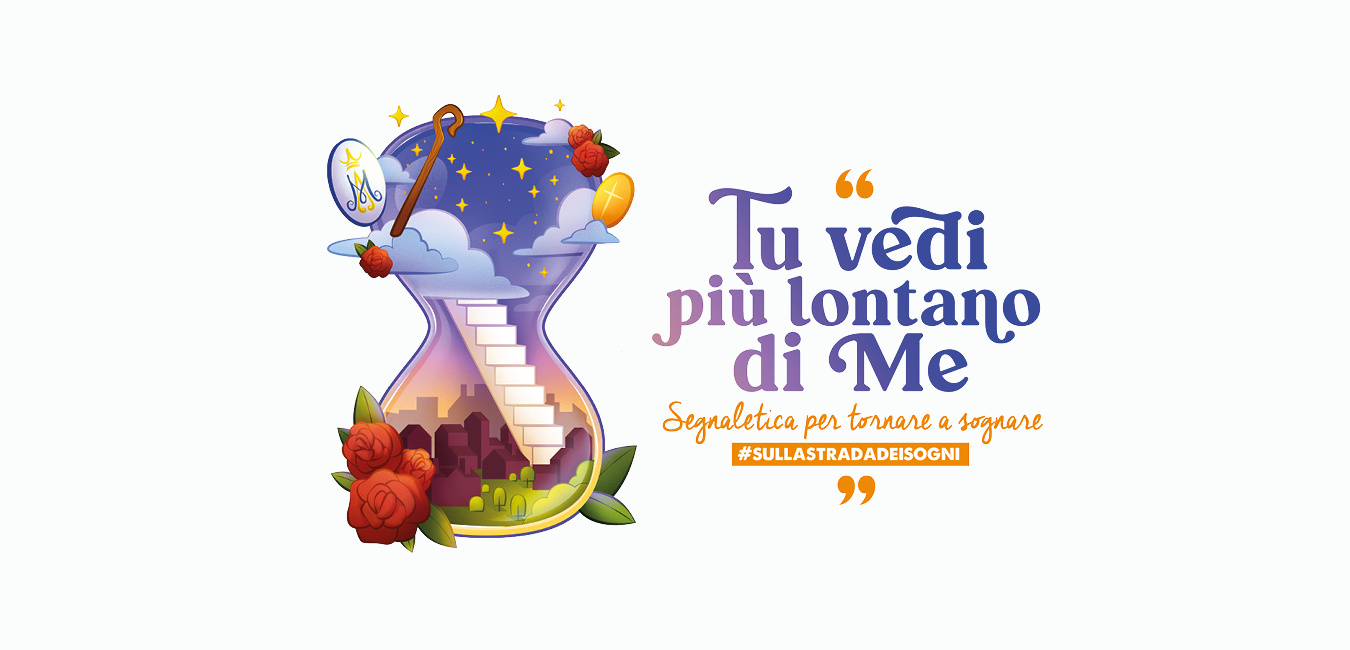 CAMPO INVERNALE TORINO
2023-24
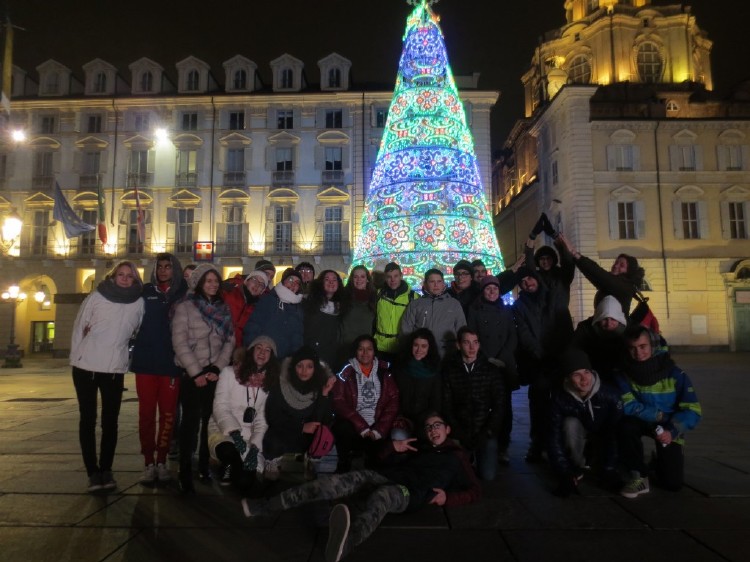 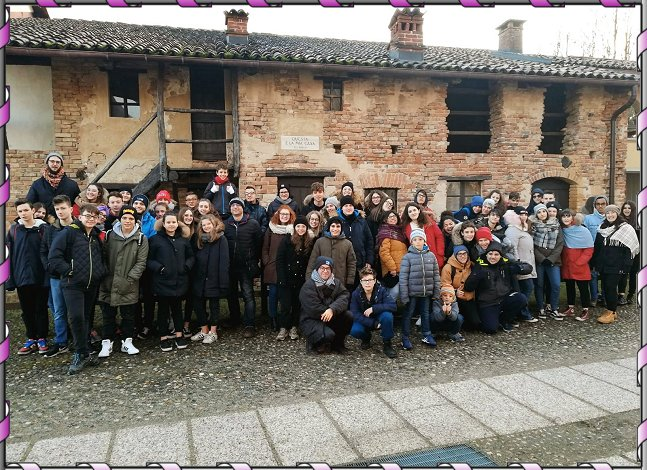 IN CAMMINO CON DON BOSCO
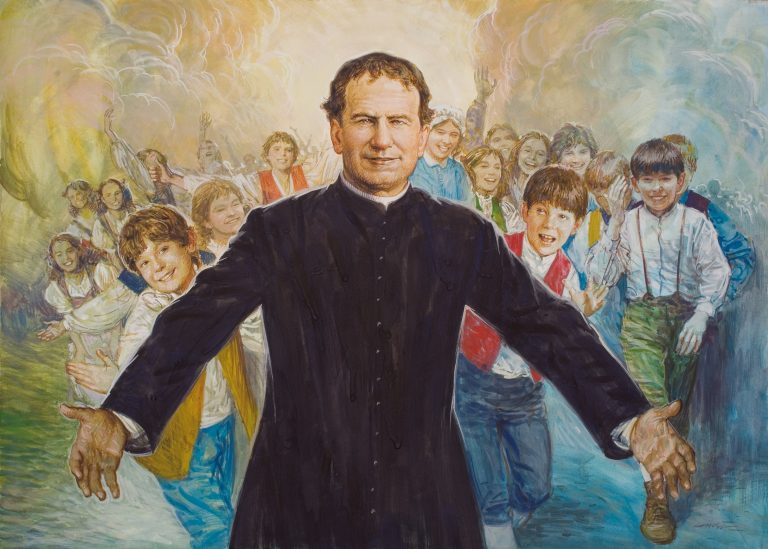 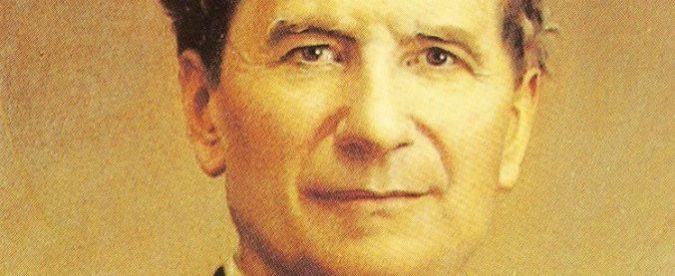 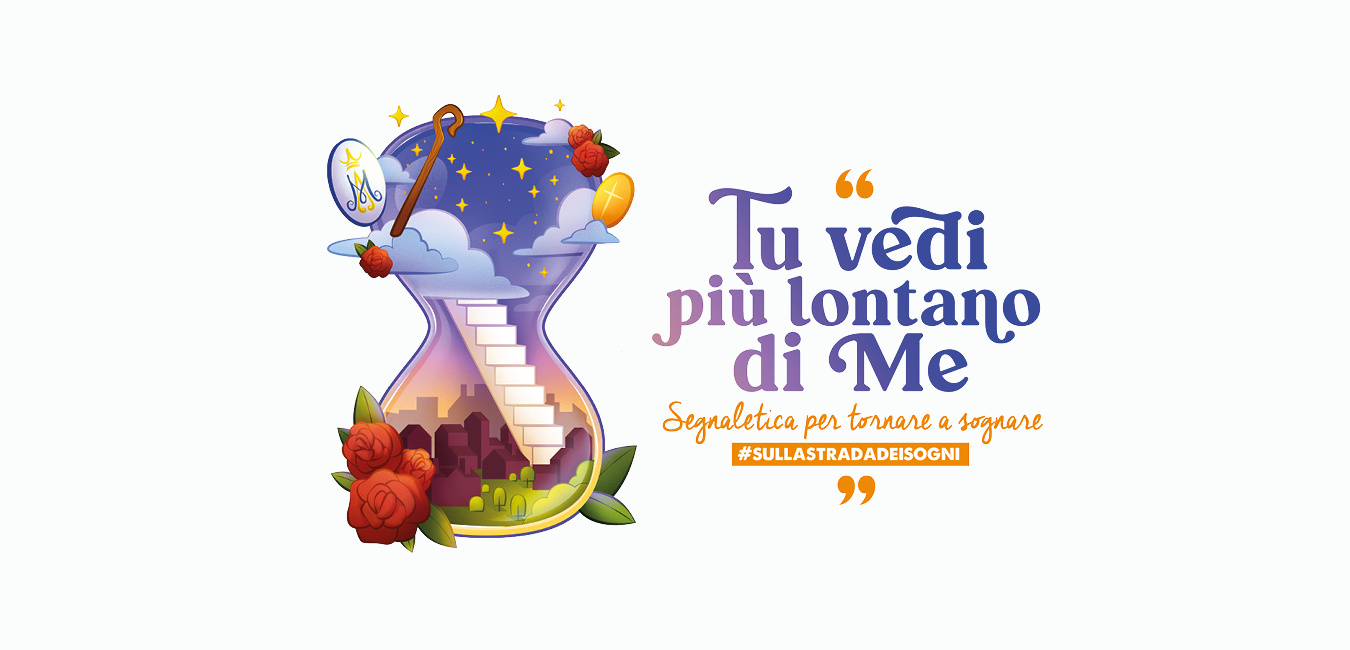 #sullastradadeisogni
PARCO DEL VALENTINO
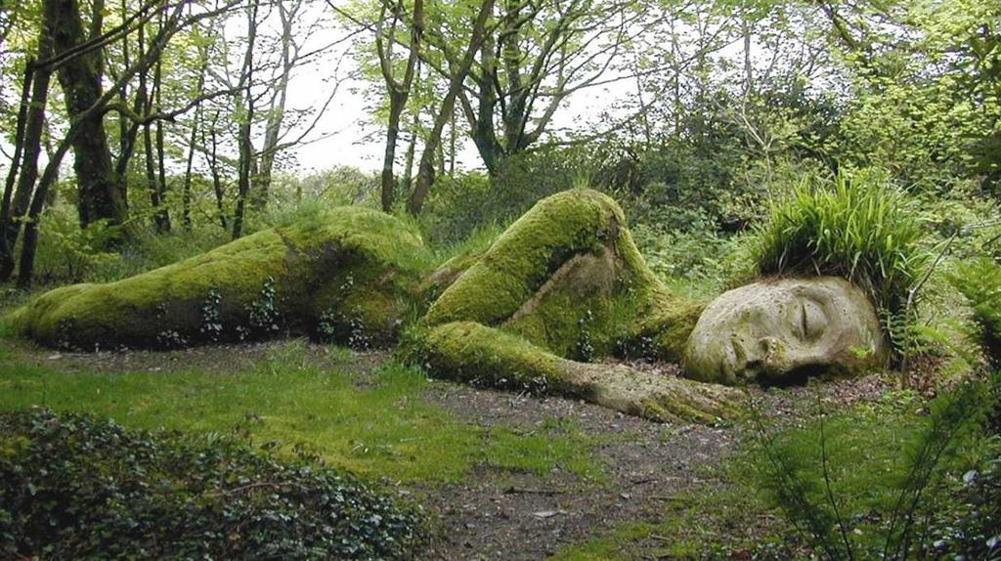 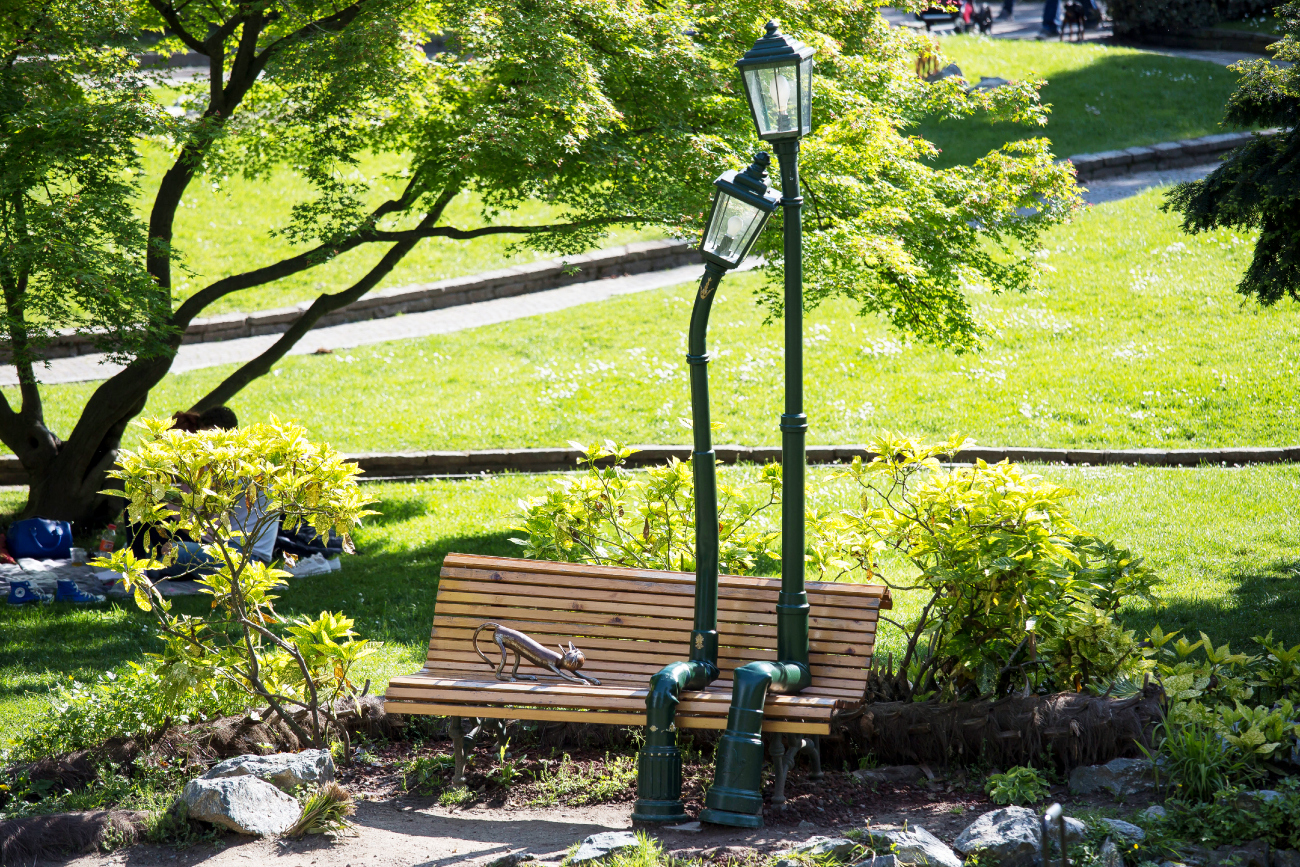 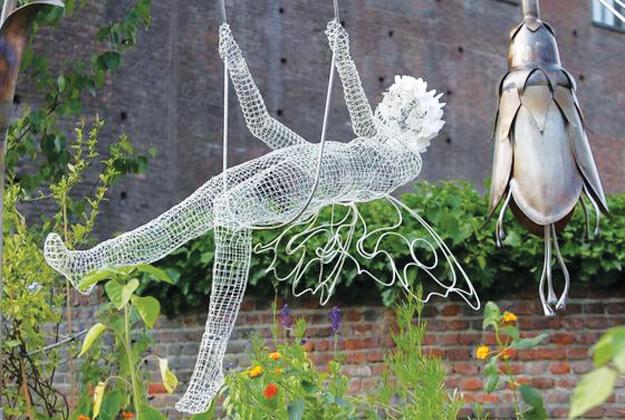 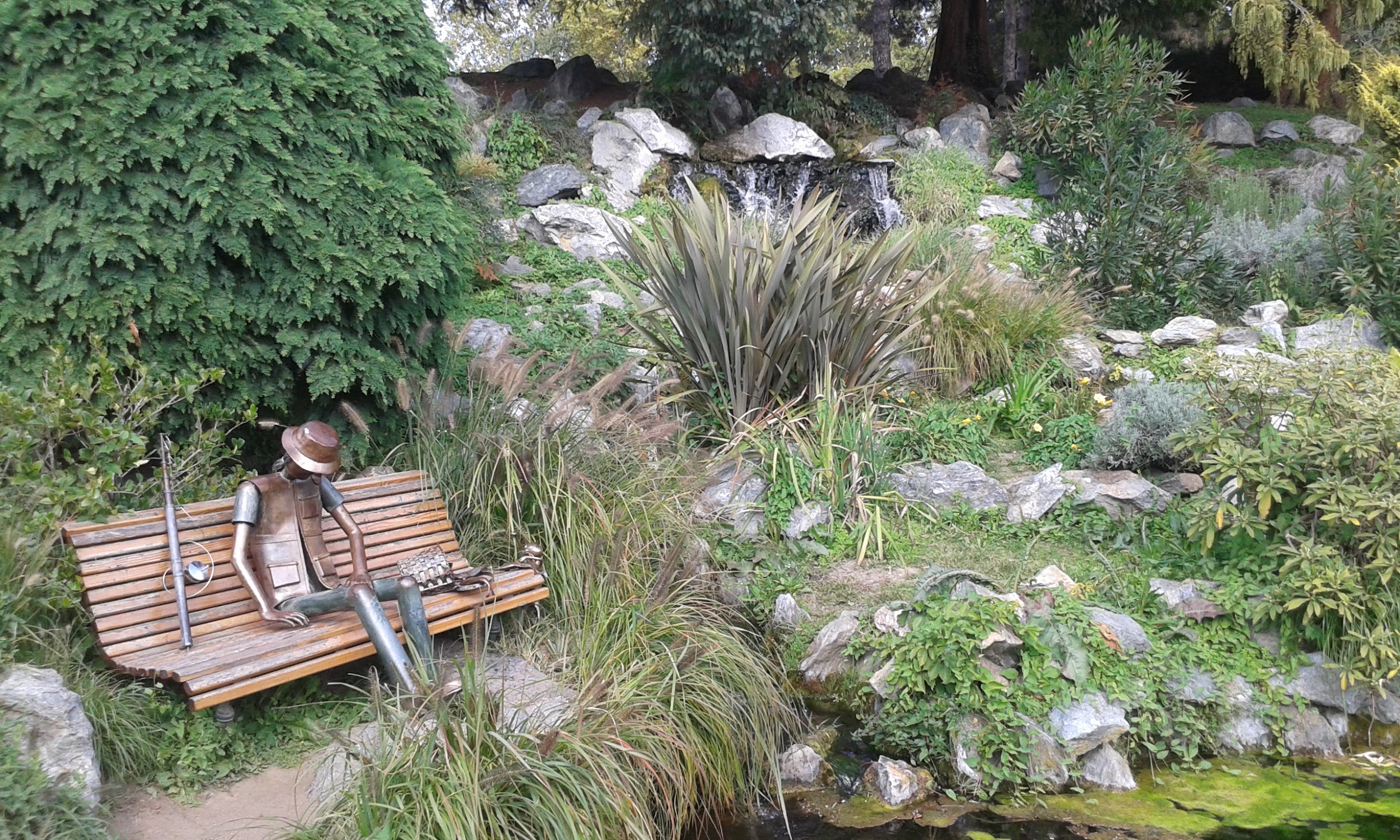 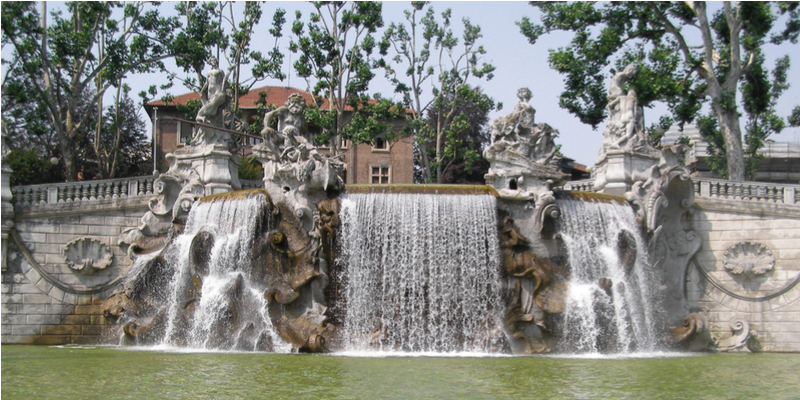 CASA NATIA DI DON BOSCO AI BECCHI
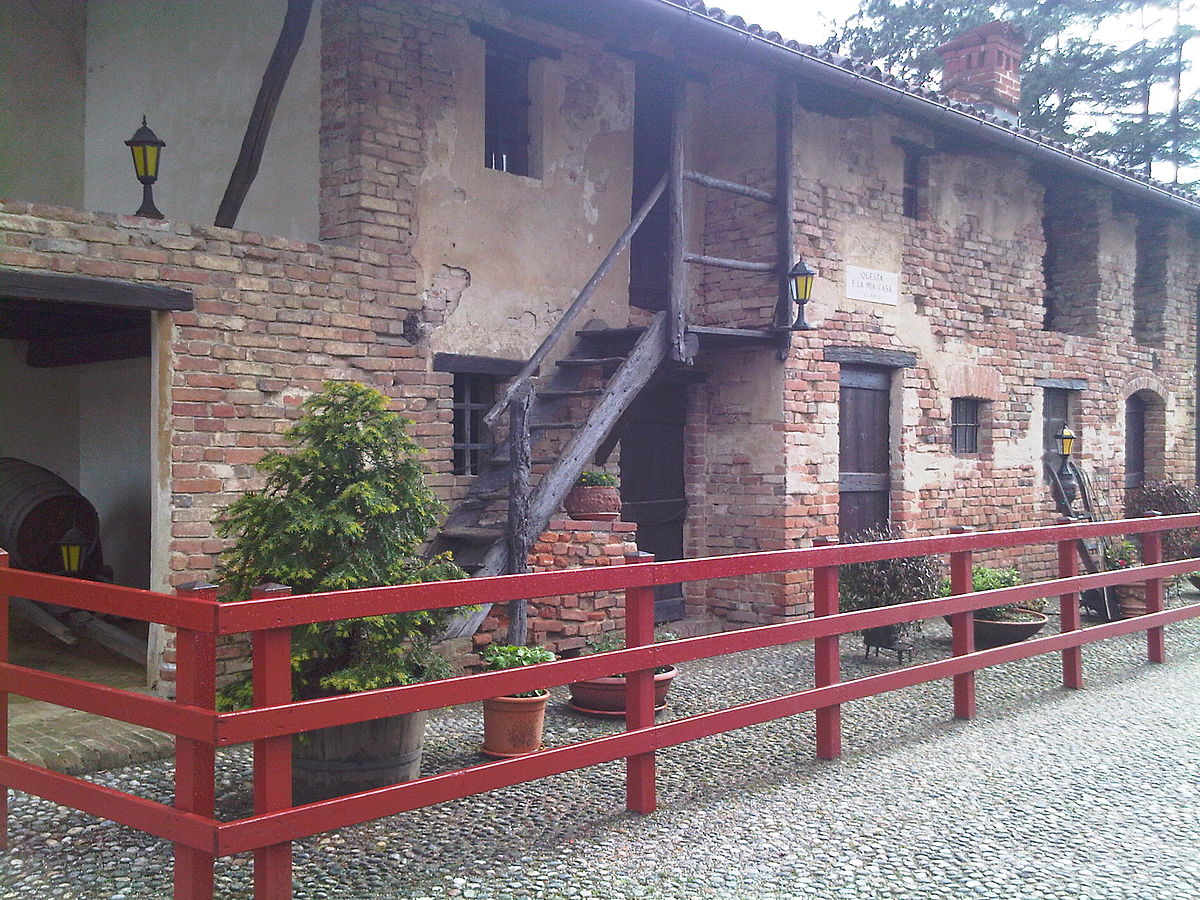 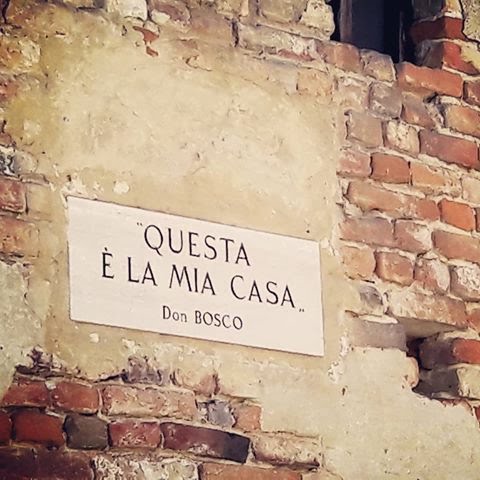 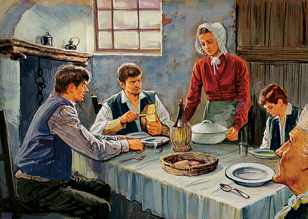 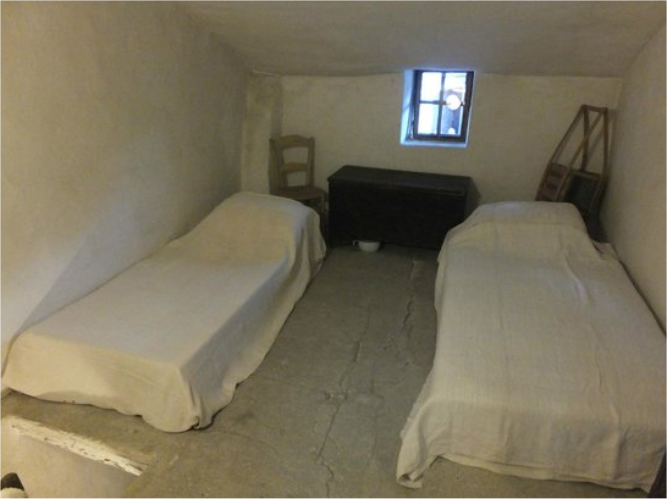 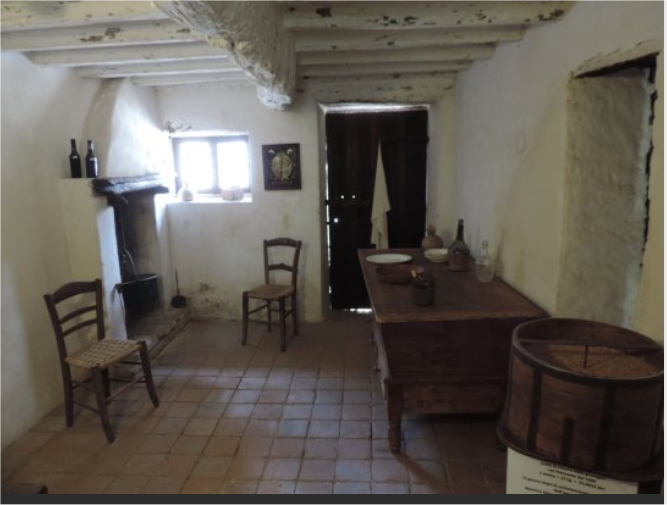 Stanzetta del sogno dei 9 anni
Cucina
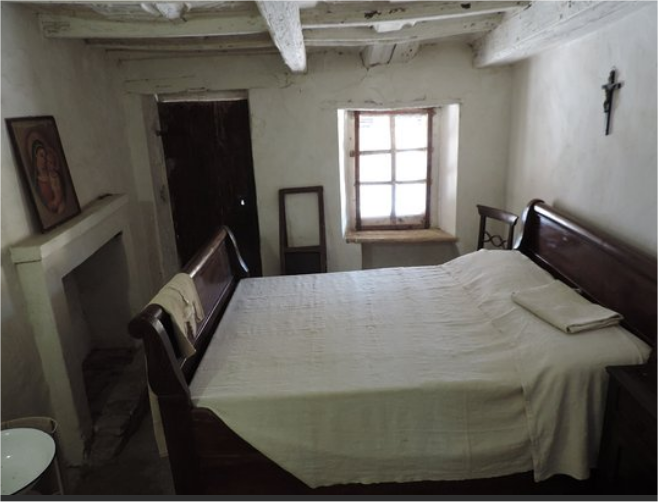 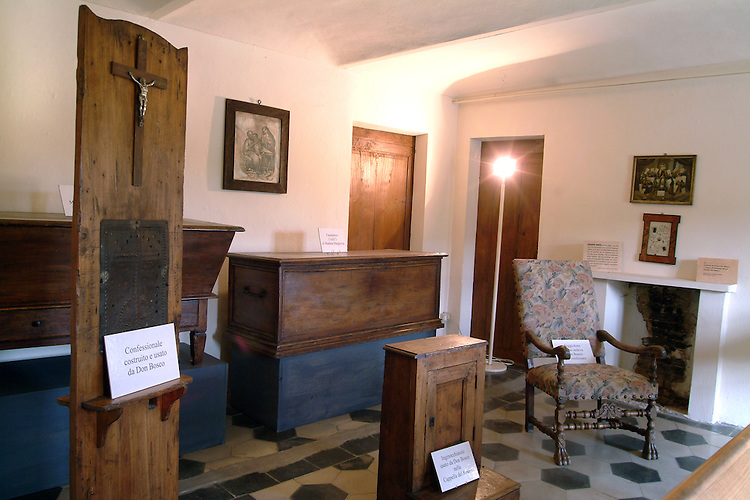 Camera di mamma Margherita
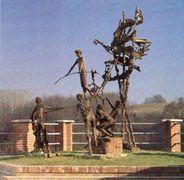 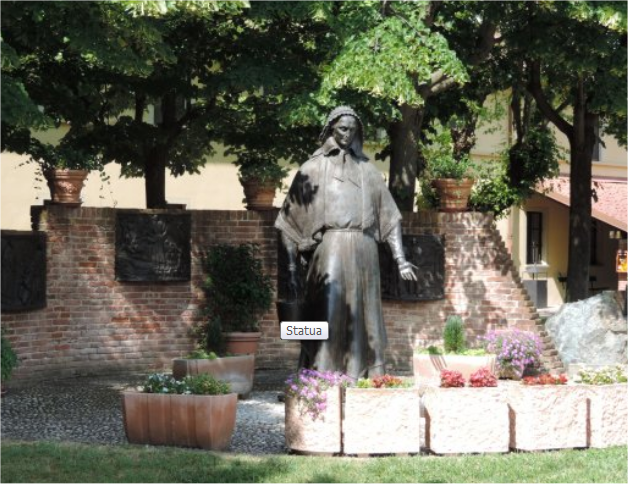 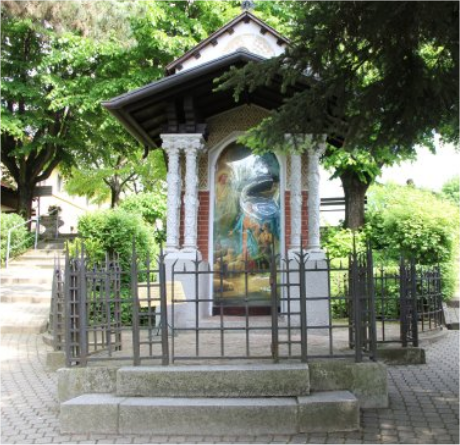 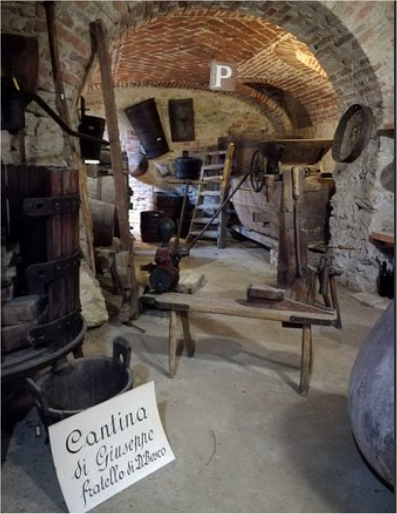 Pilone del 
sogno dei 9 anni
COLLE DON BOSCO
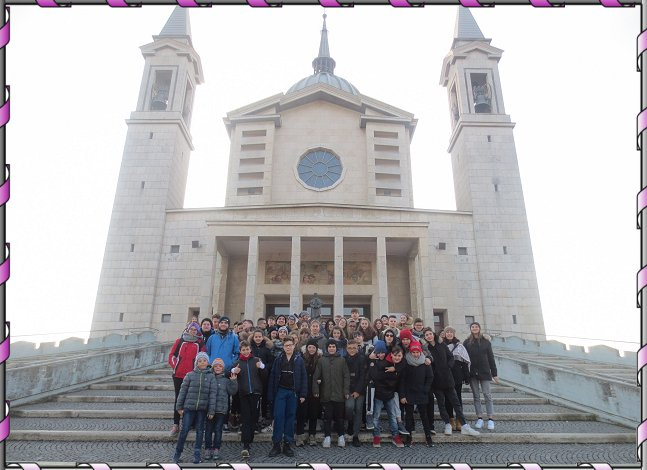 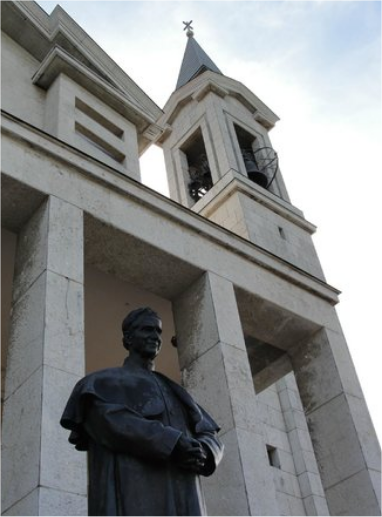 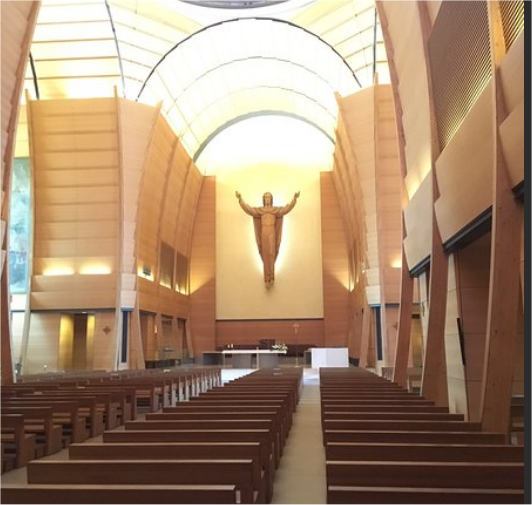 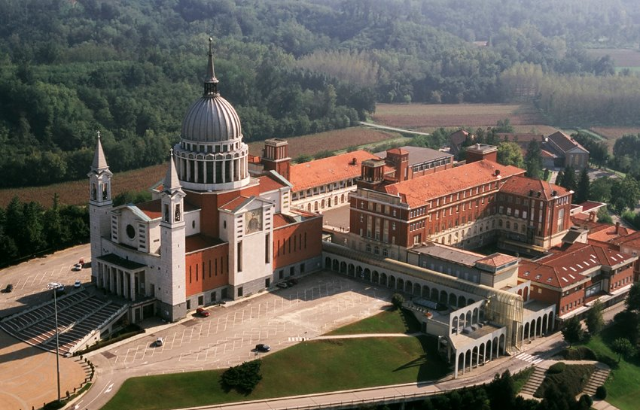 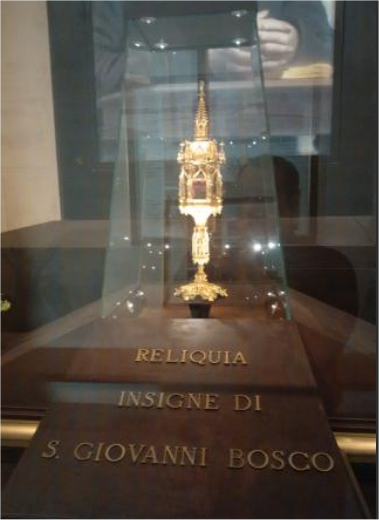 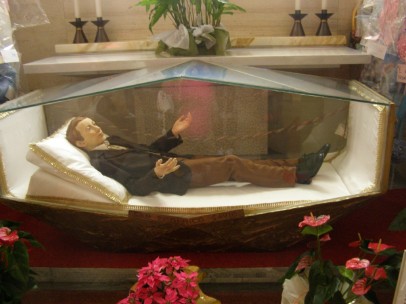 TORINO – le strade di don Bosco
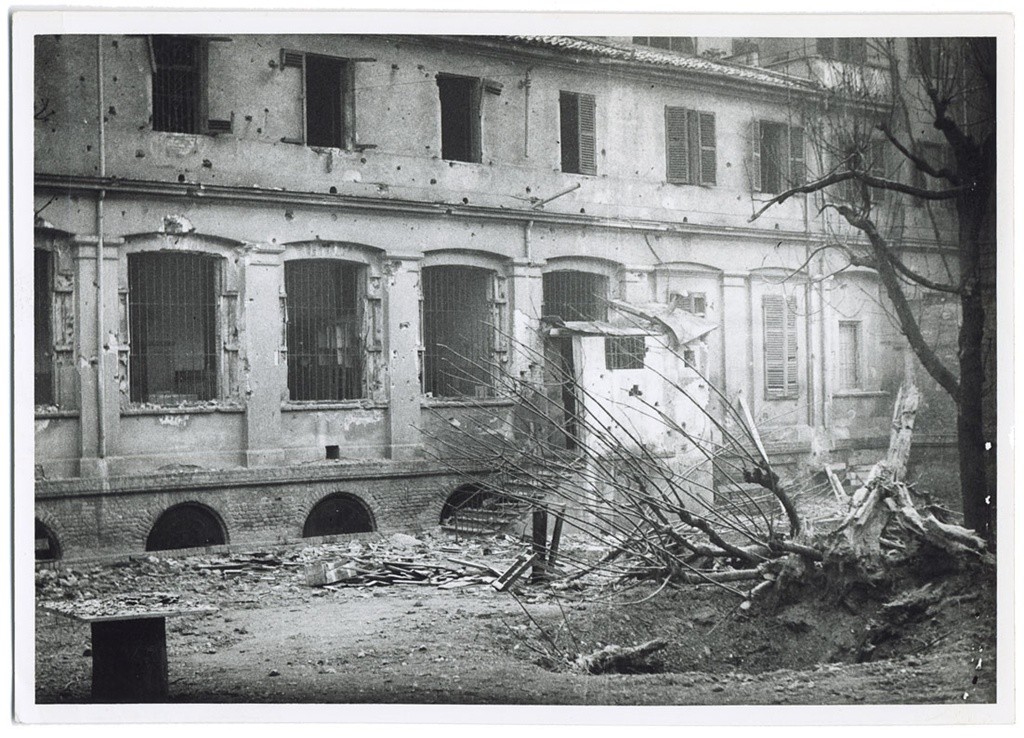 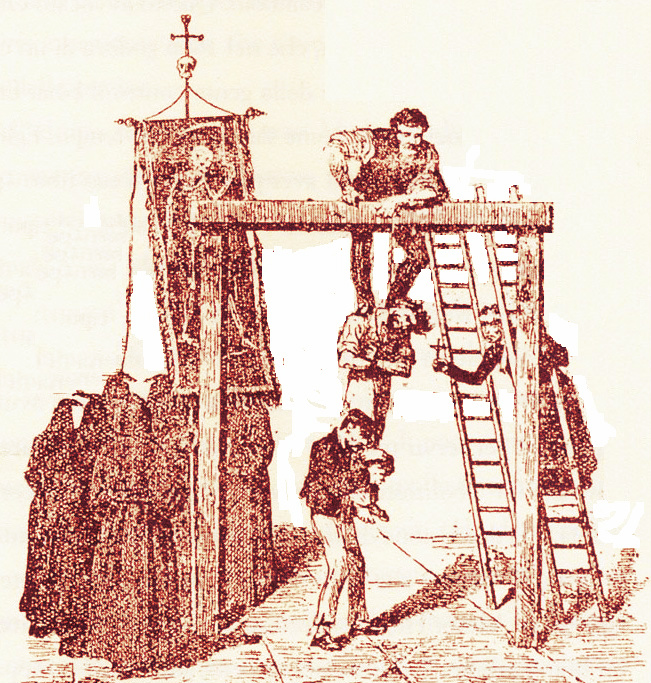 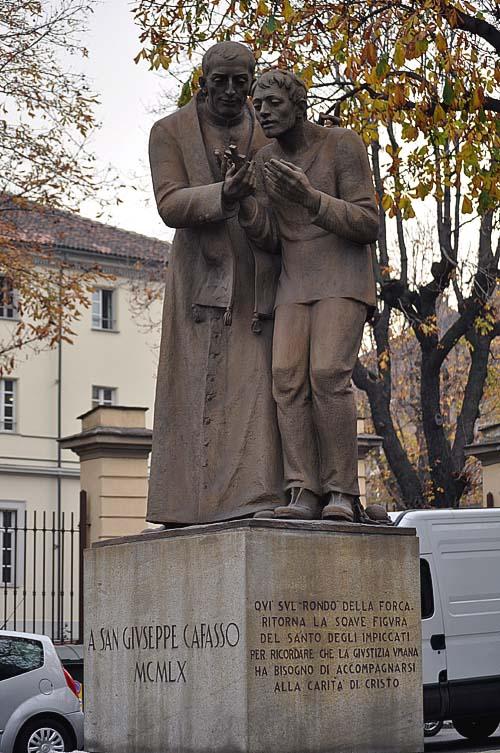 Rondò della forca
Ex manicomio
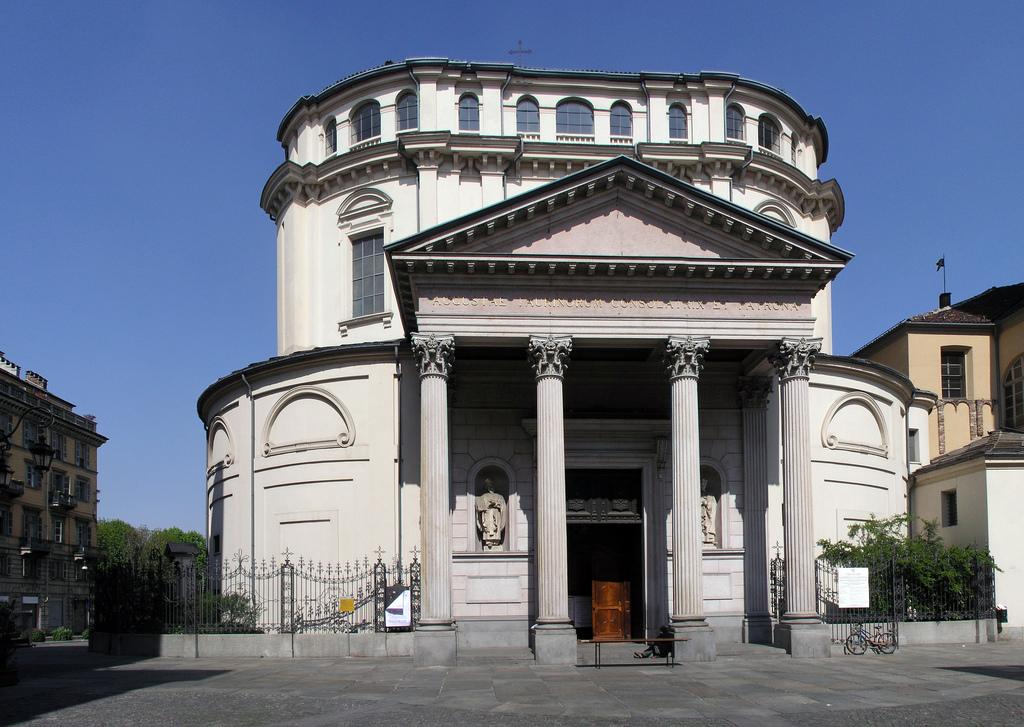 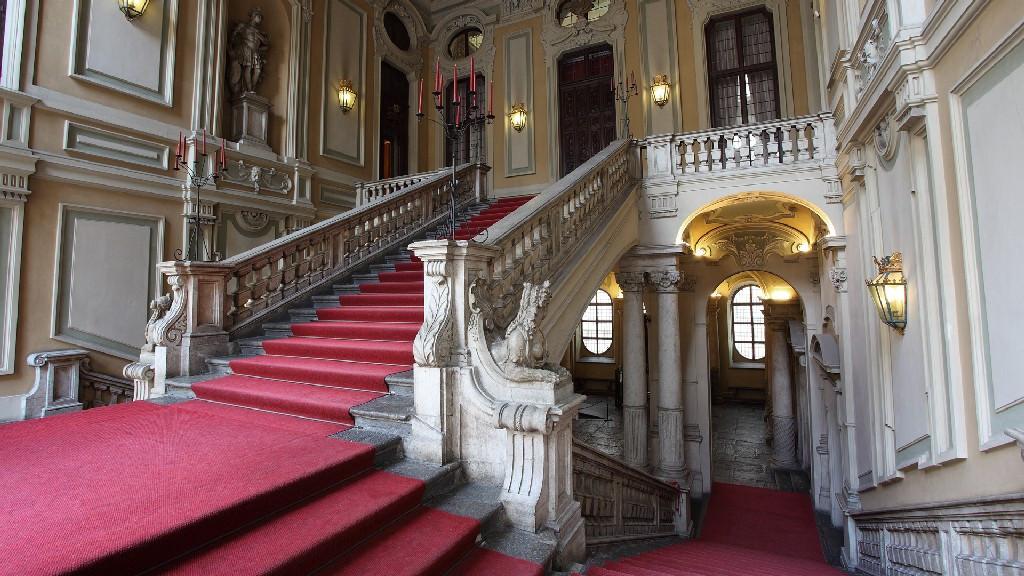 Palazzo marchesa Barolo
Santuario Consolata
VALDOCCO
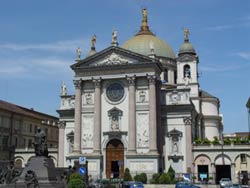 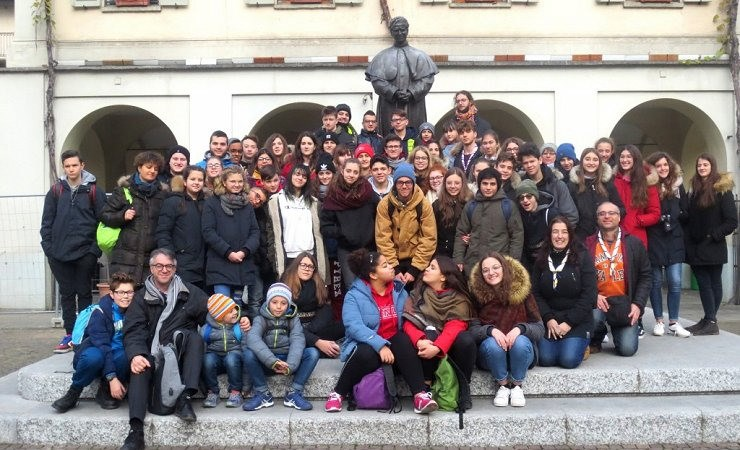 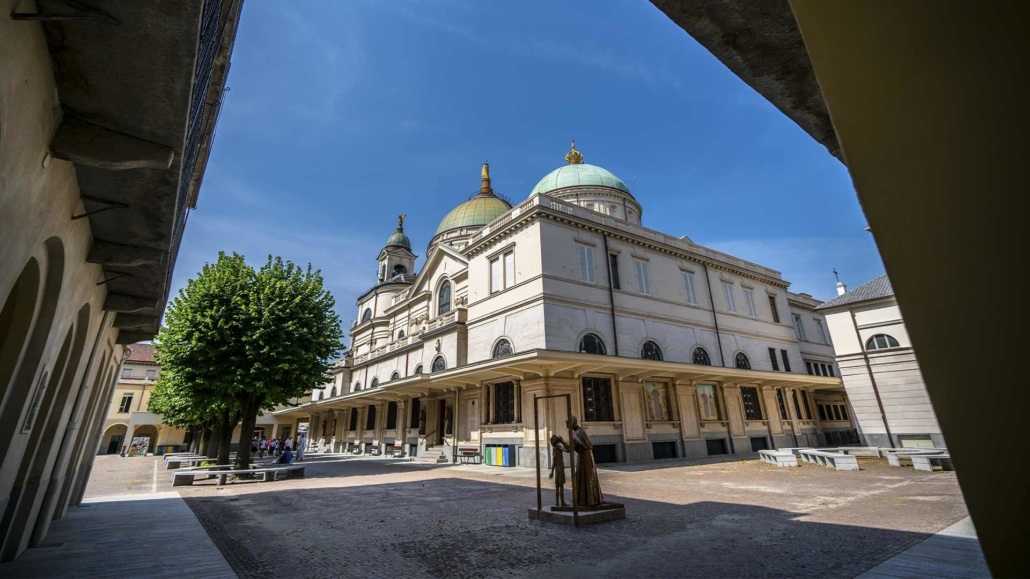 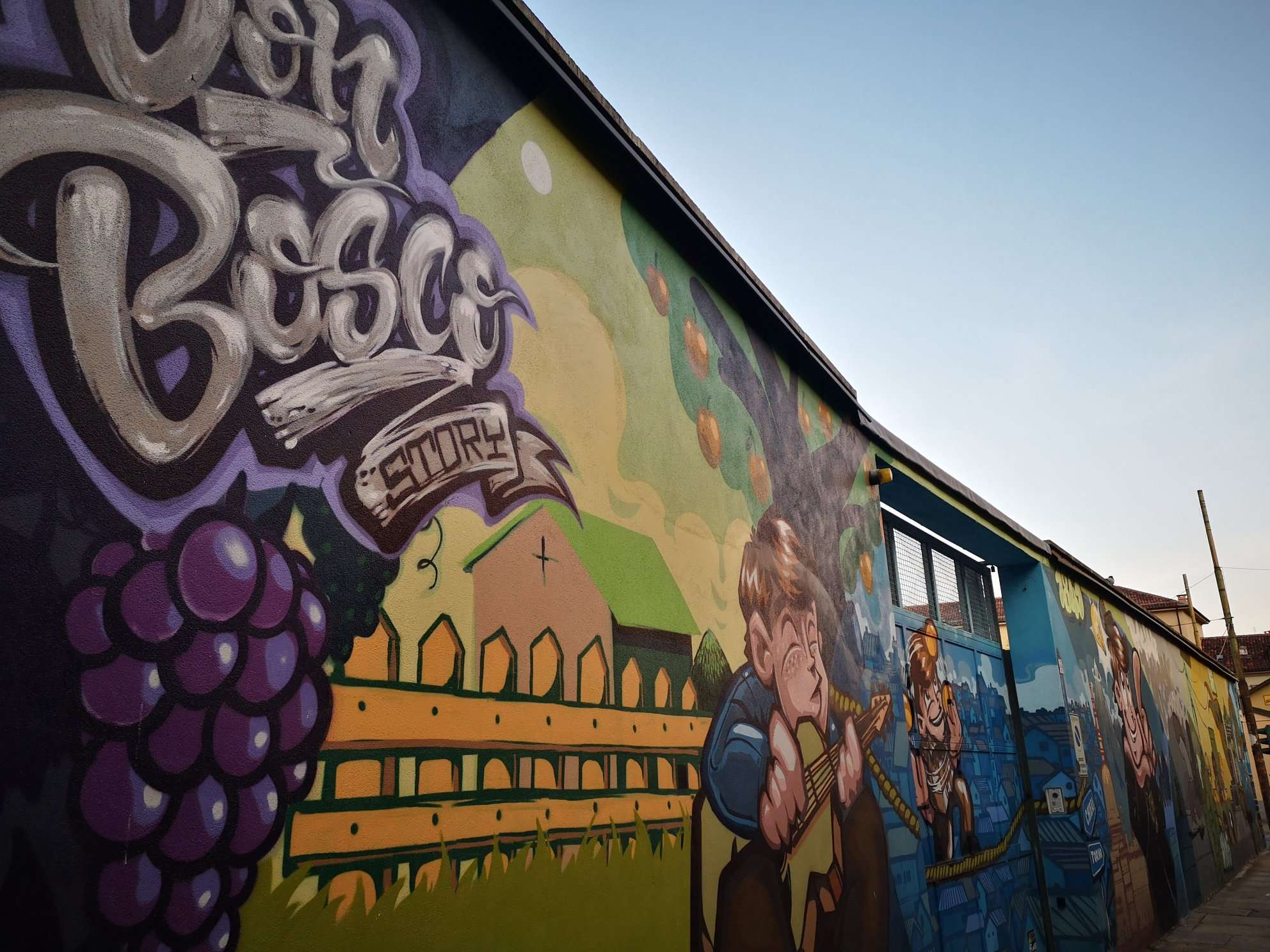 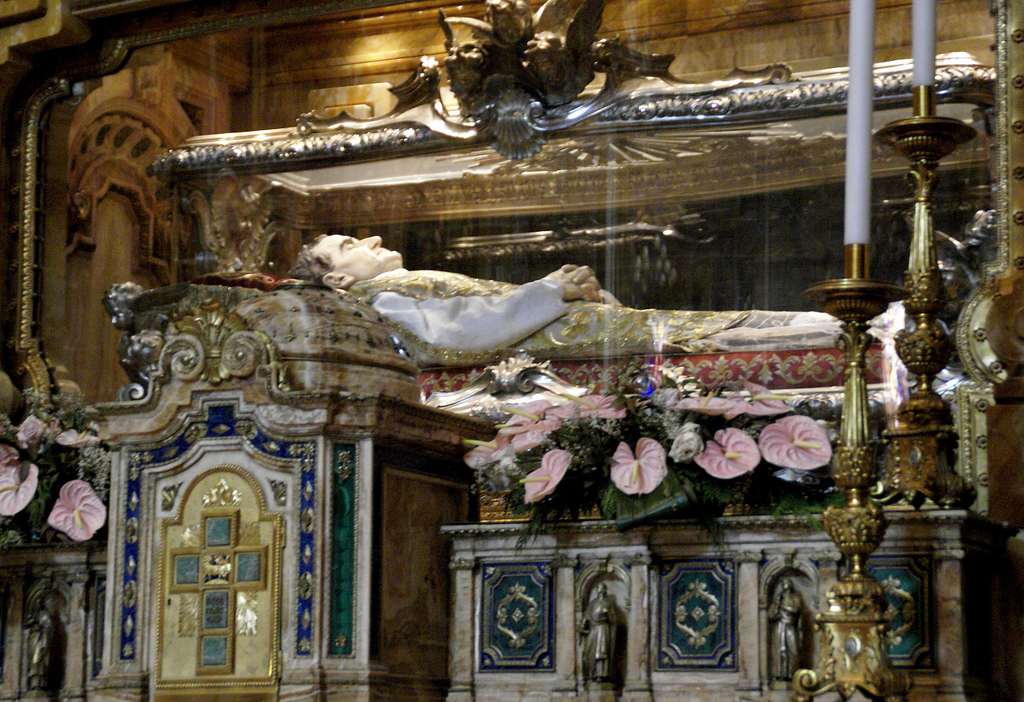 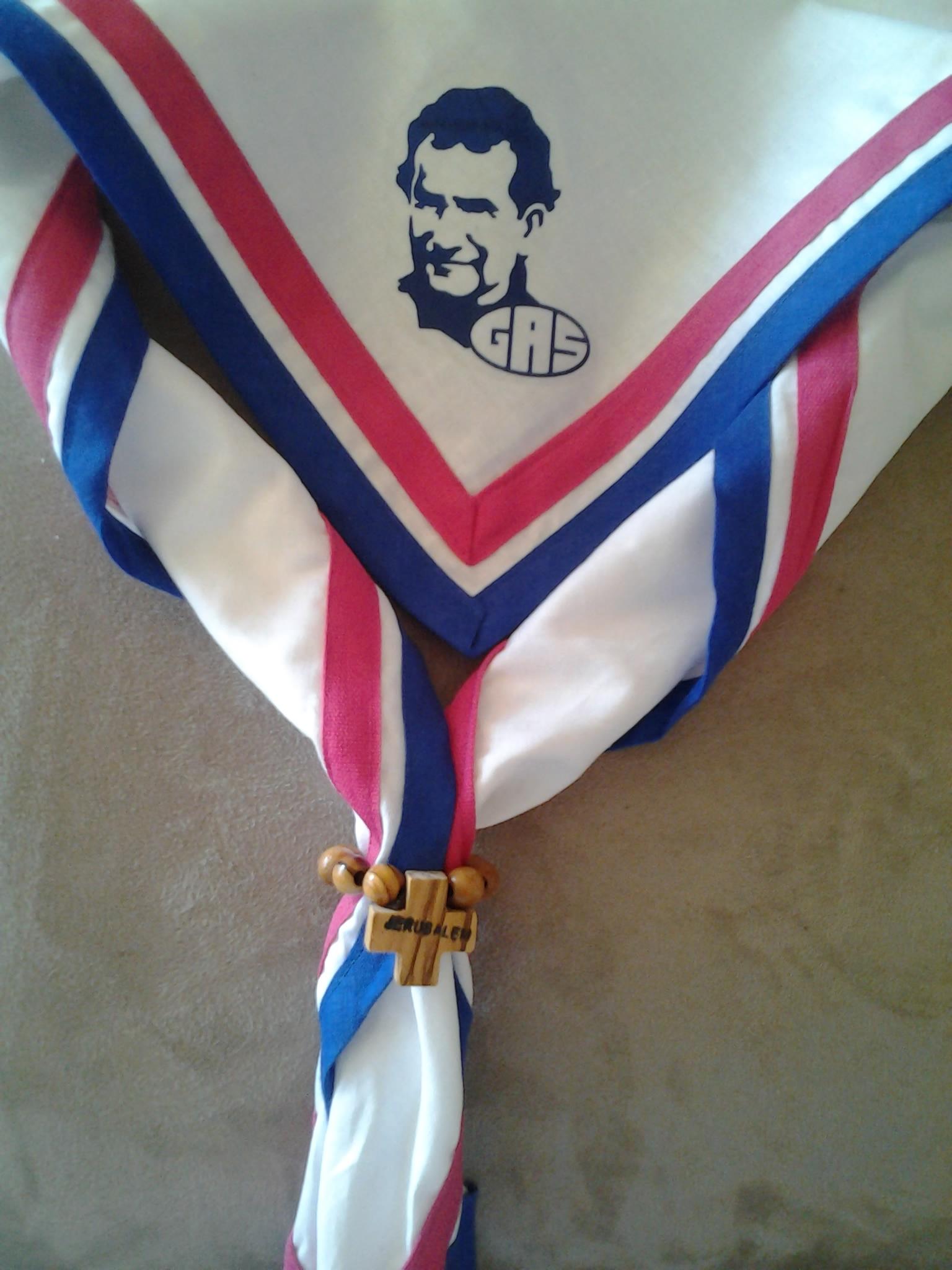 PROMESSE
MUSEO - CAMERETTE DI DON BOSCO
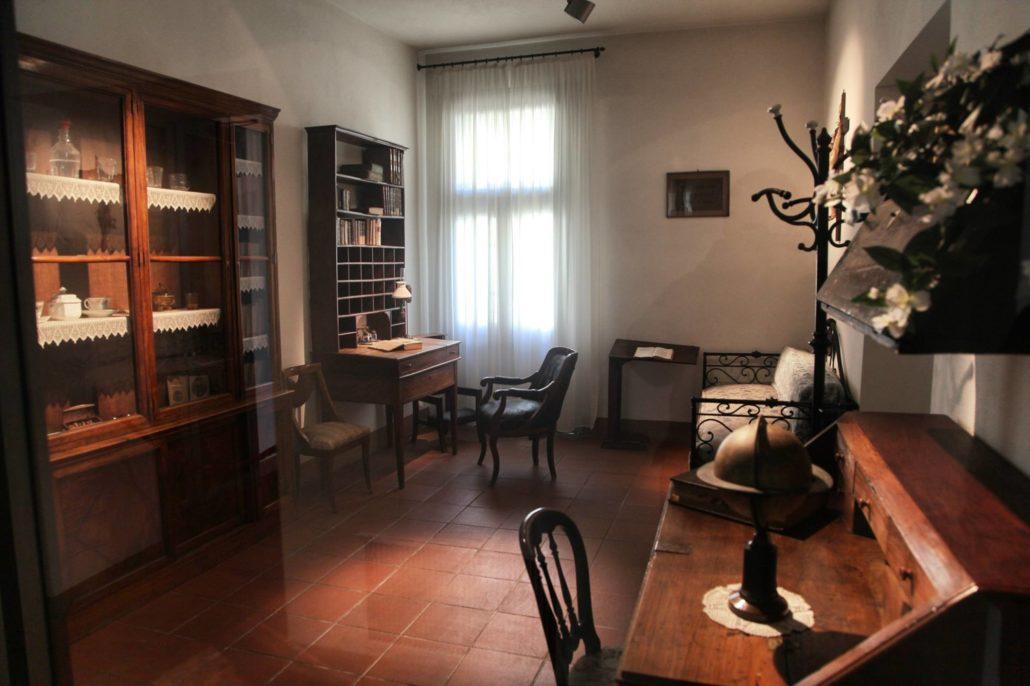 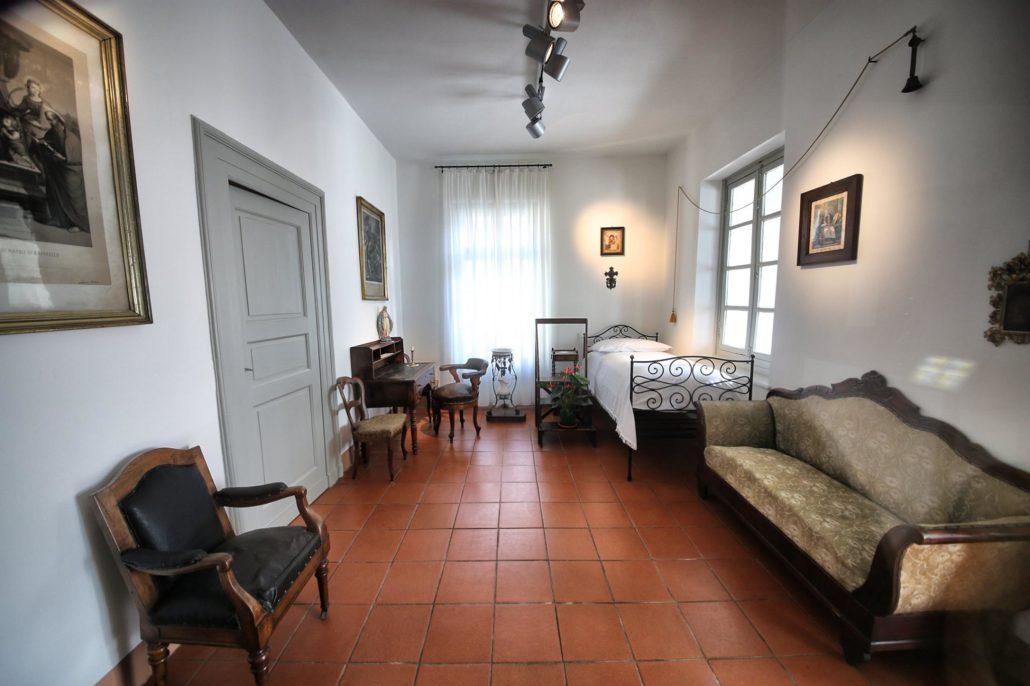 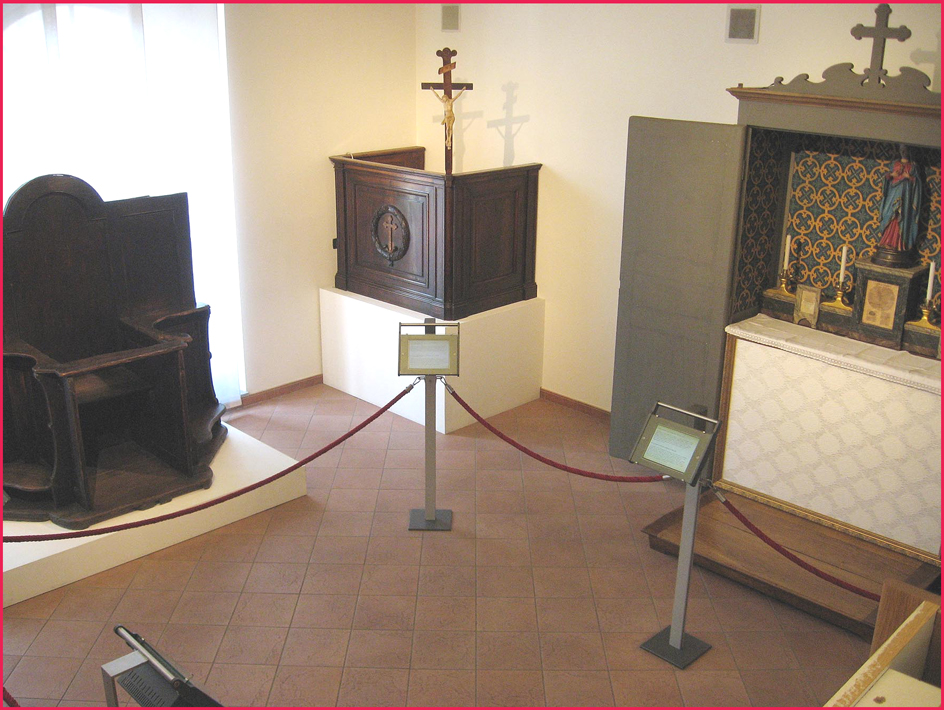 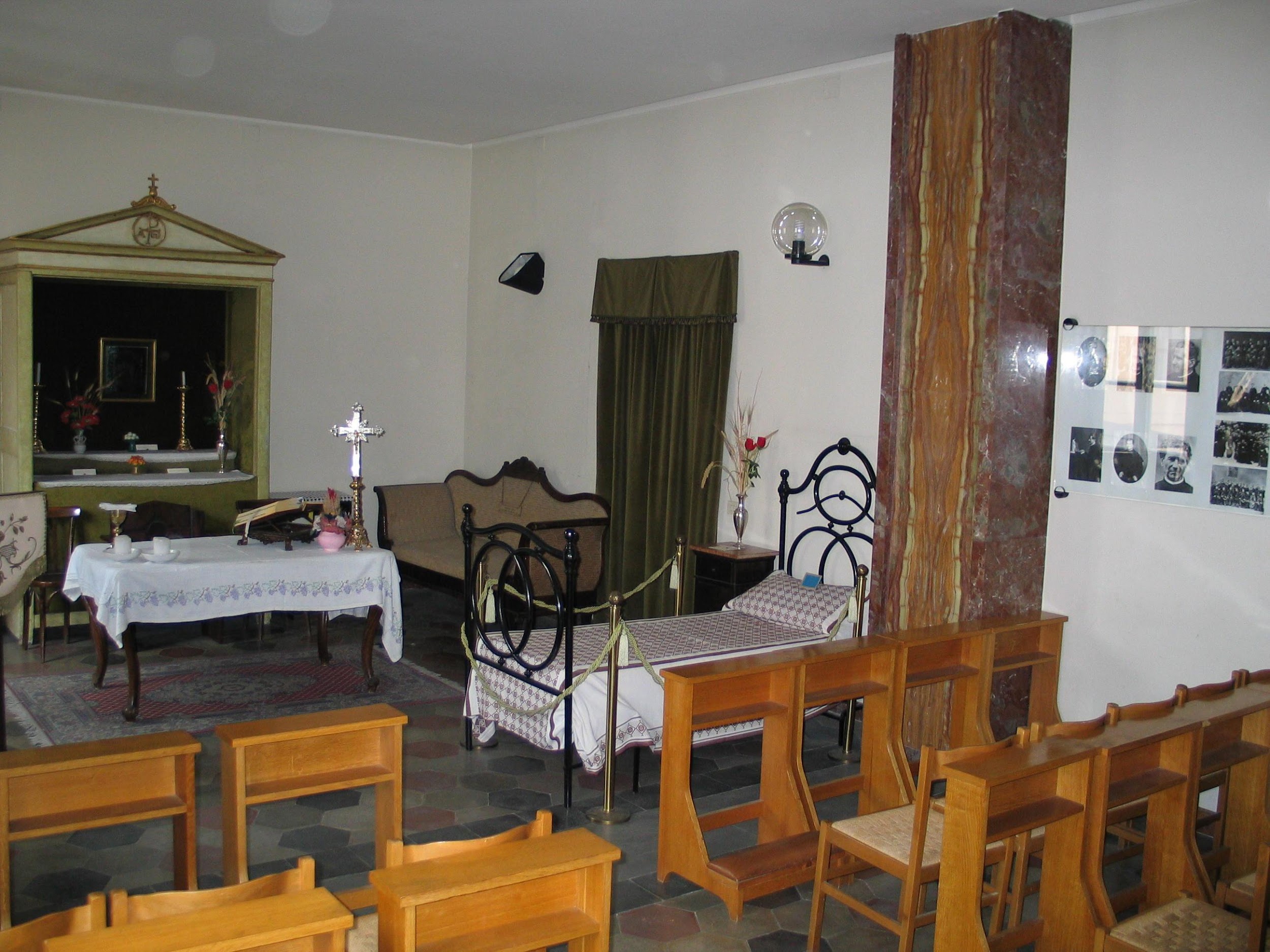 SAN DOMENICO SAVIO
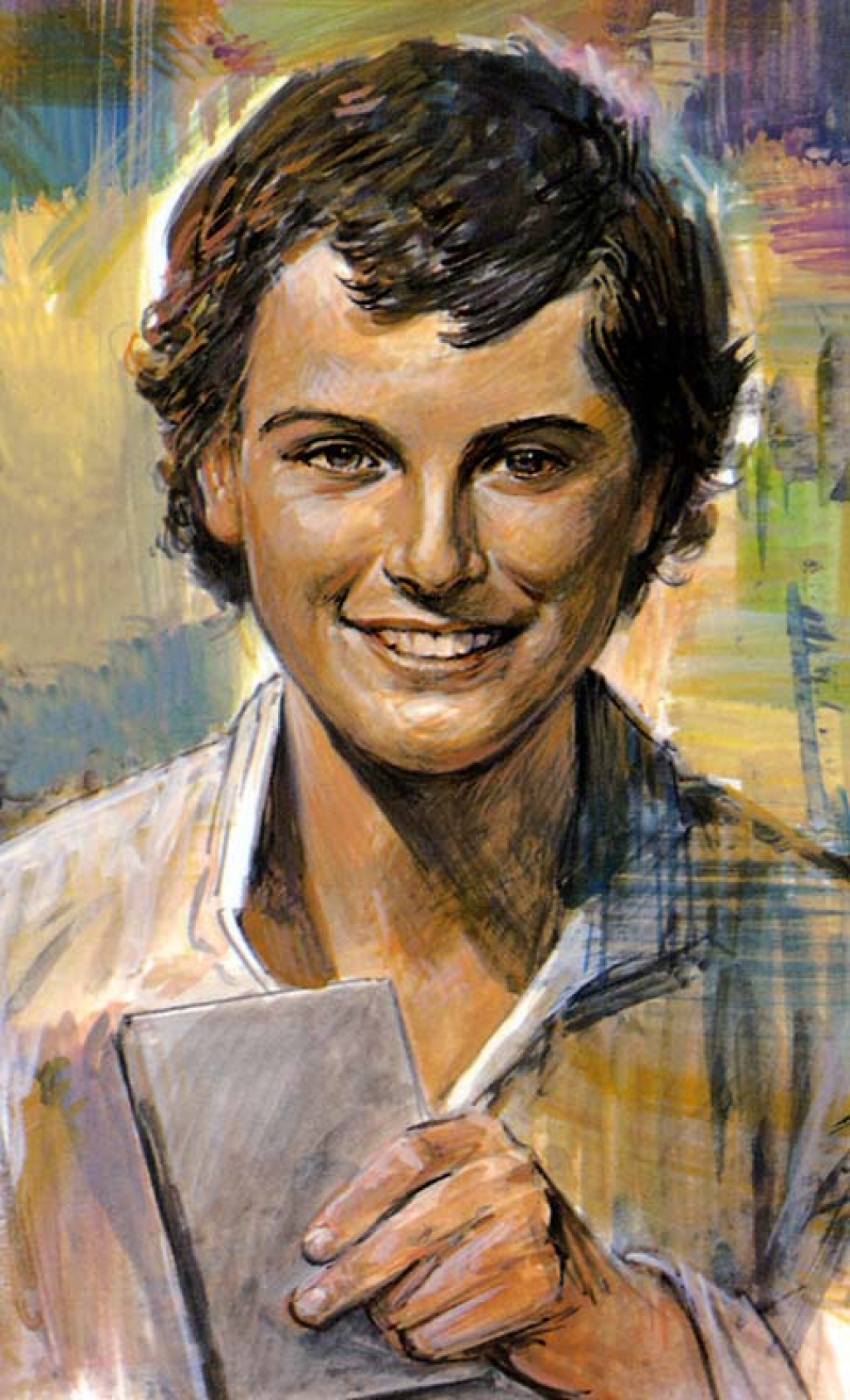 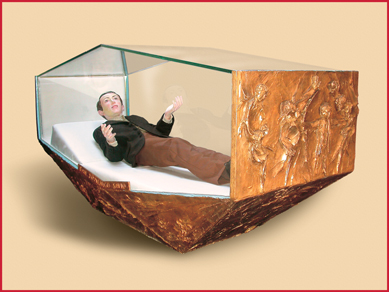 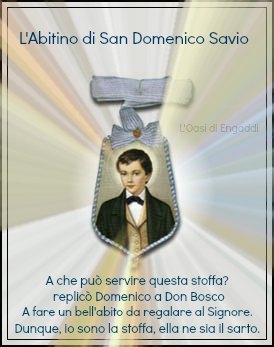 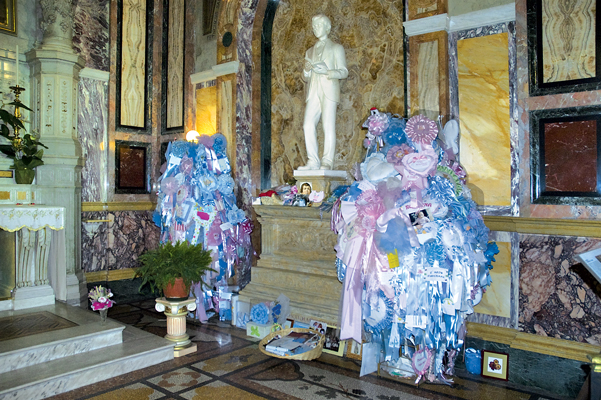 MONDONIO
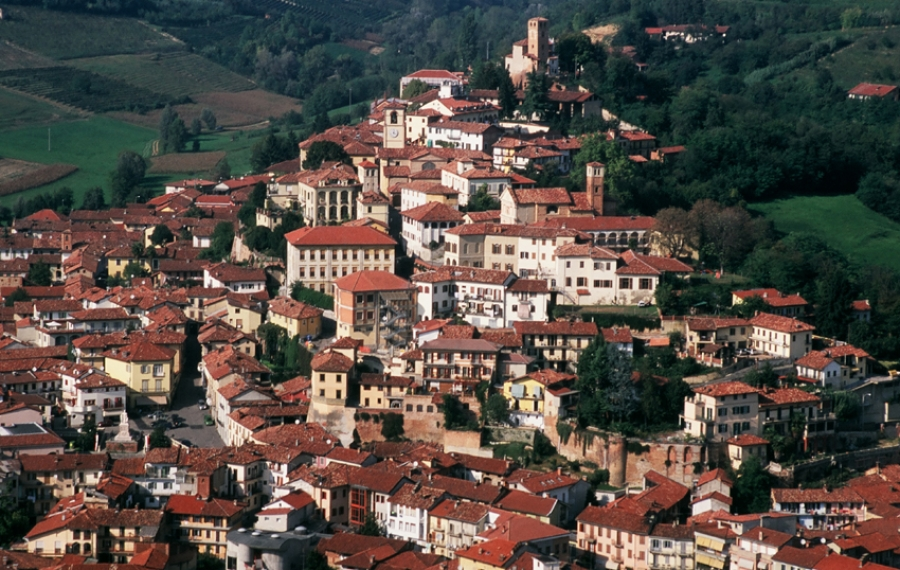 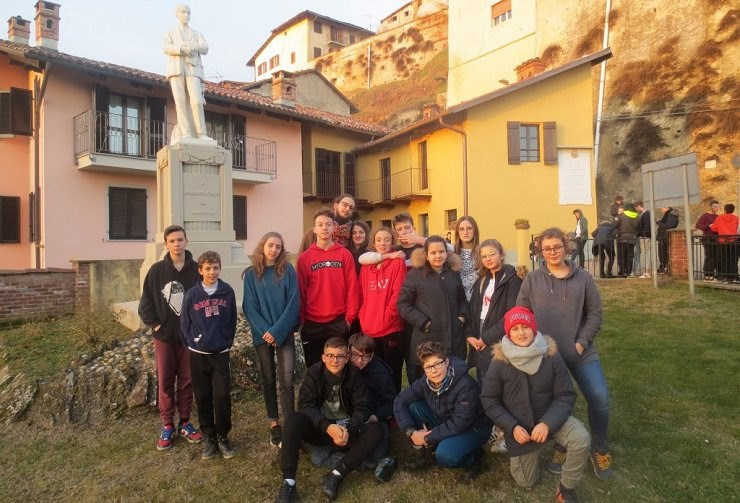 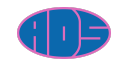 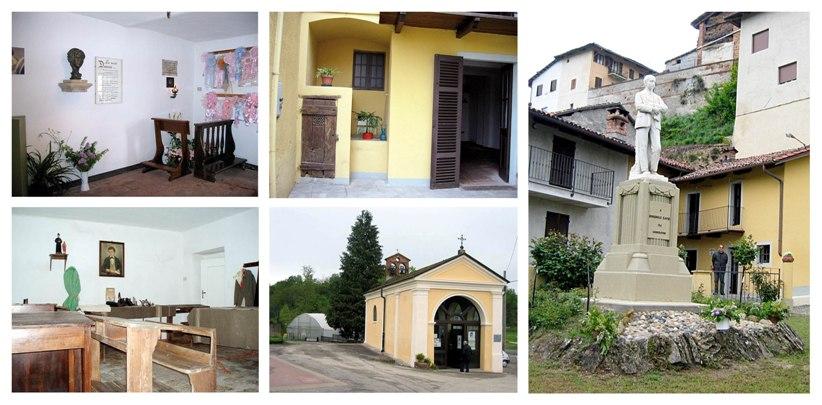 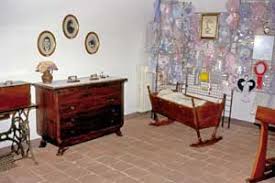 Per le strade di CHIERI
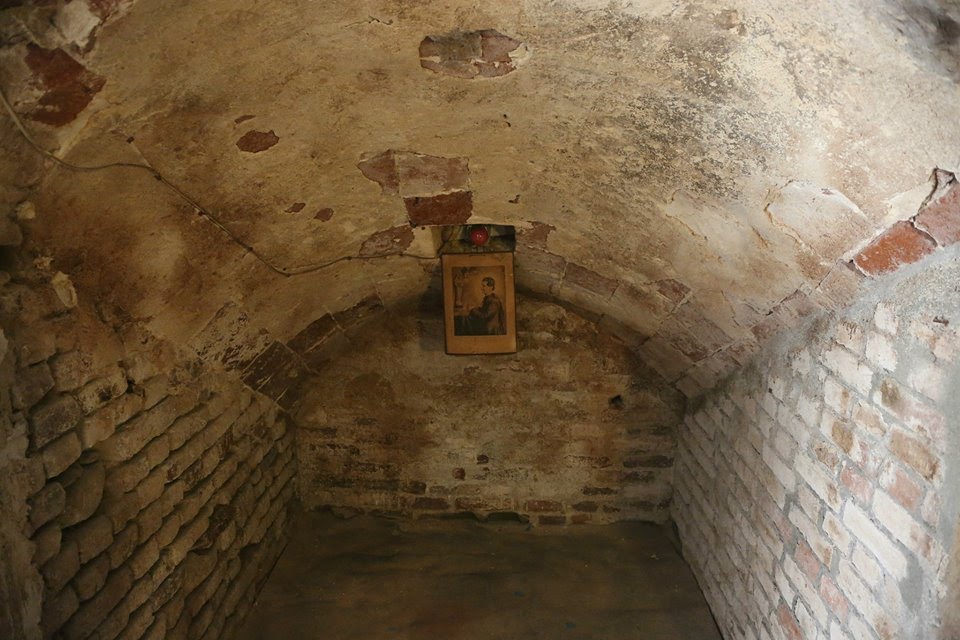 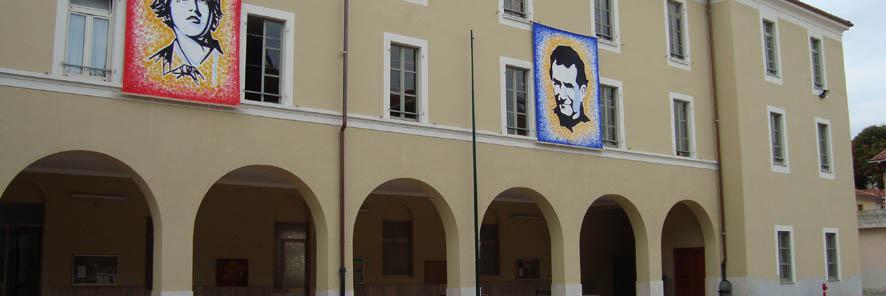 Oratorio san Luigi
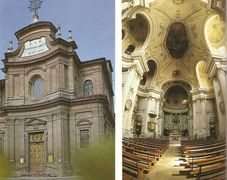 seminterrato in un cui visse
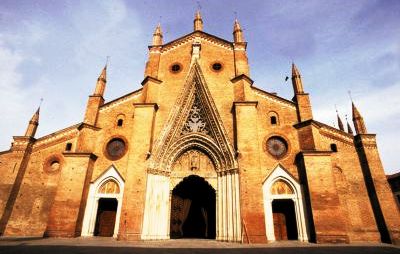 Seminario e chiesa san Filippo
Duomo di Chieri dove pregava
INFORMAZIONI DI BASE
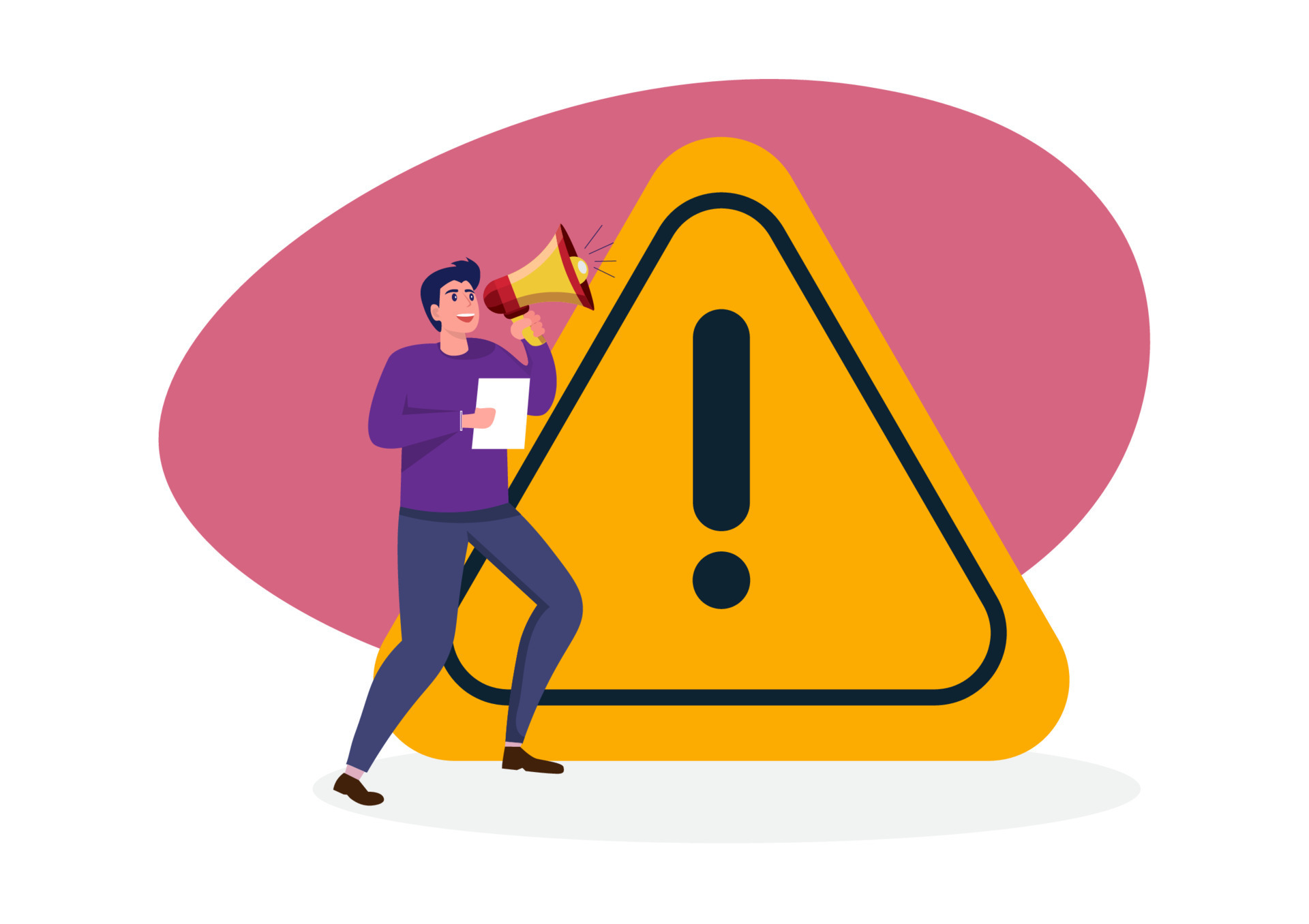 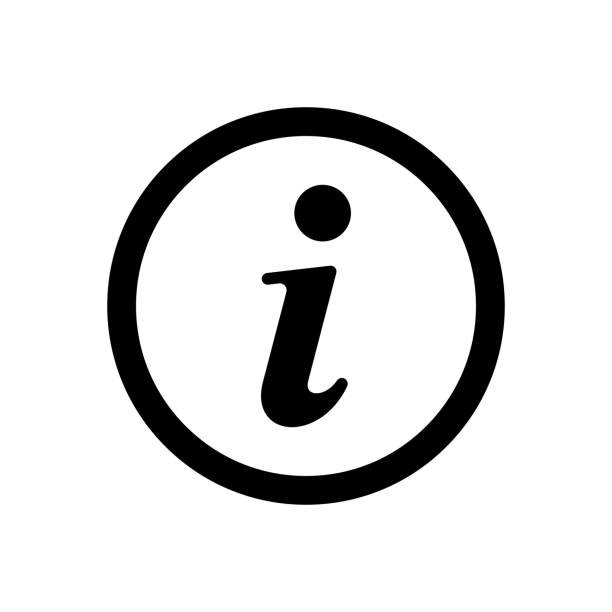 QUANDO E DA DOVE PARTIAMO?
26 dicembre, ore 9:00 → campi da Calcio



QUANDO E DOVE TORNIAMO?

30 dicembre, ore 18:00 → campi da calcio
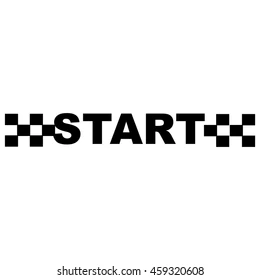 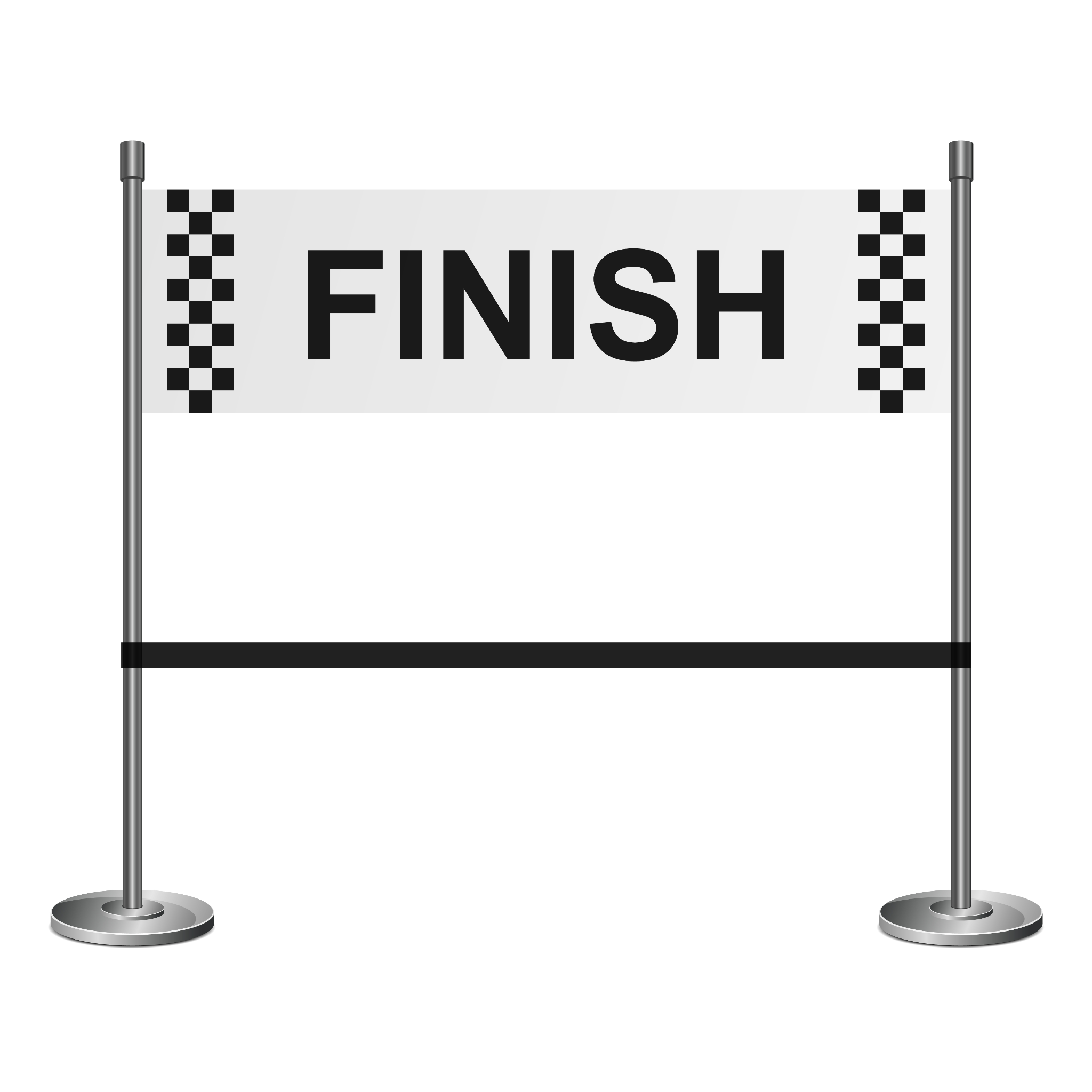 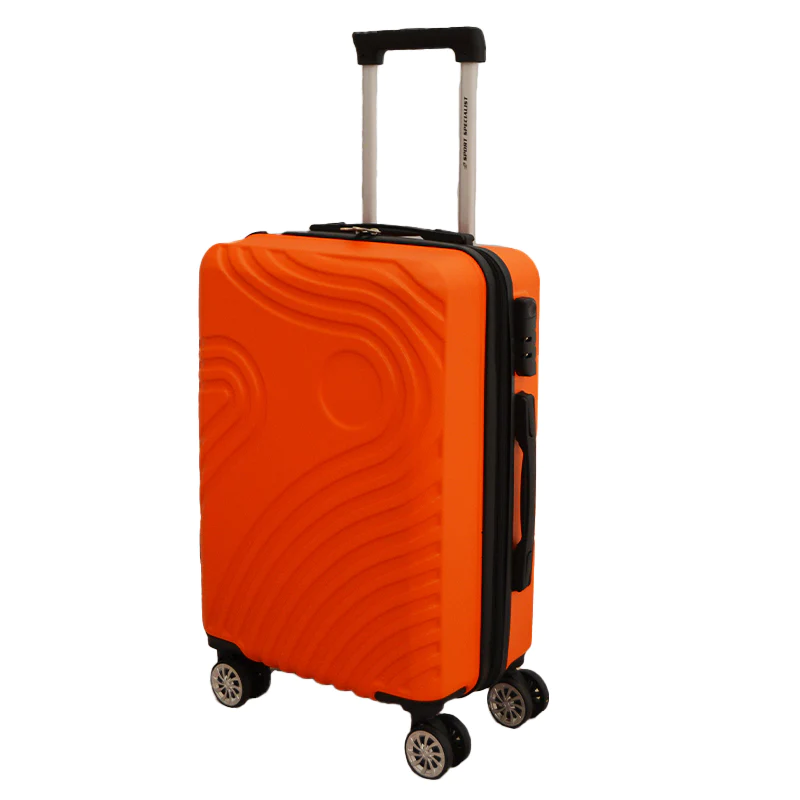 COME ANDREMO?

dimensioni valigia e zainetto
55 x 40 x 23cm
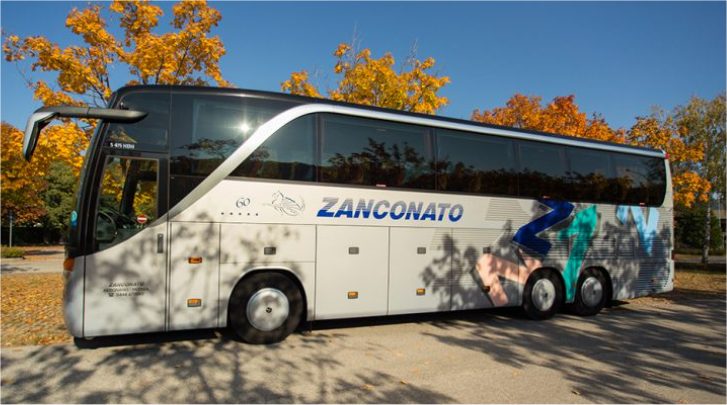 DOVE ALLOGGEREMO?

Casa Zatti, Castelnuovo Don Bosco
(a pochi passi da Colle Don Bosco)
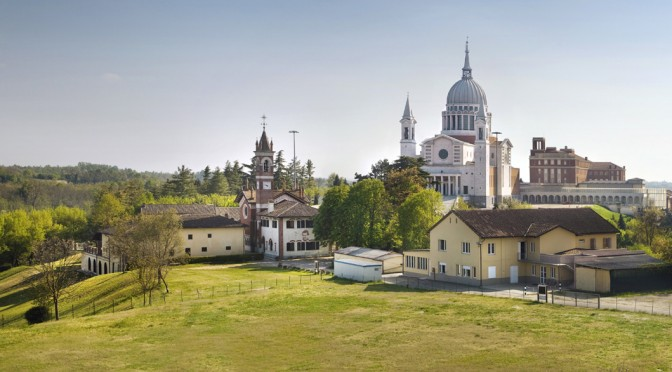 QUALE SARA’ IL PROGRAMMA?
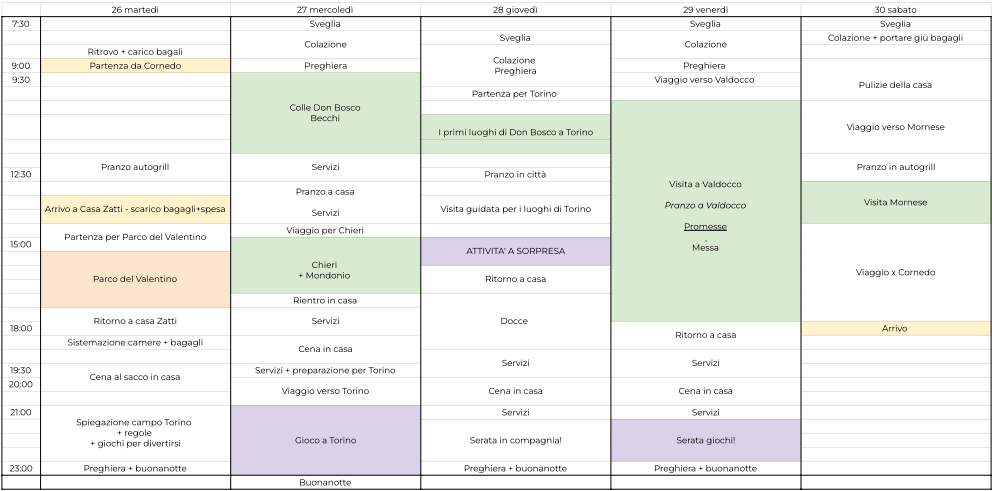 COSA MANGEREMO?
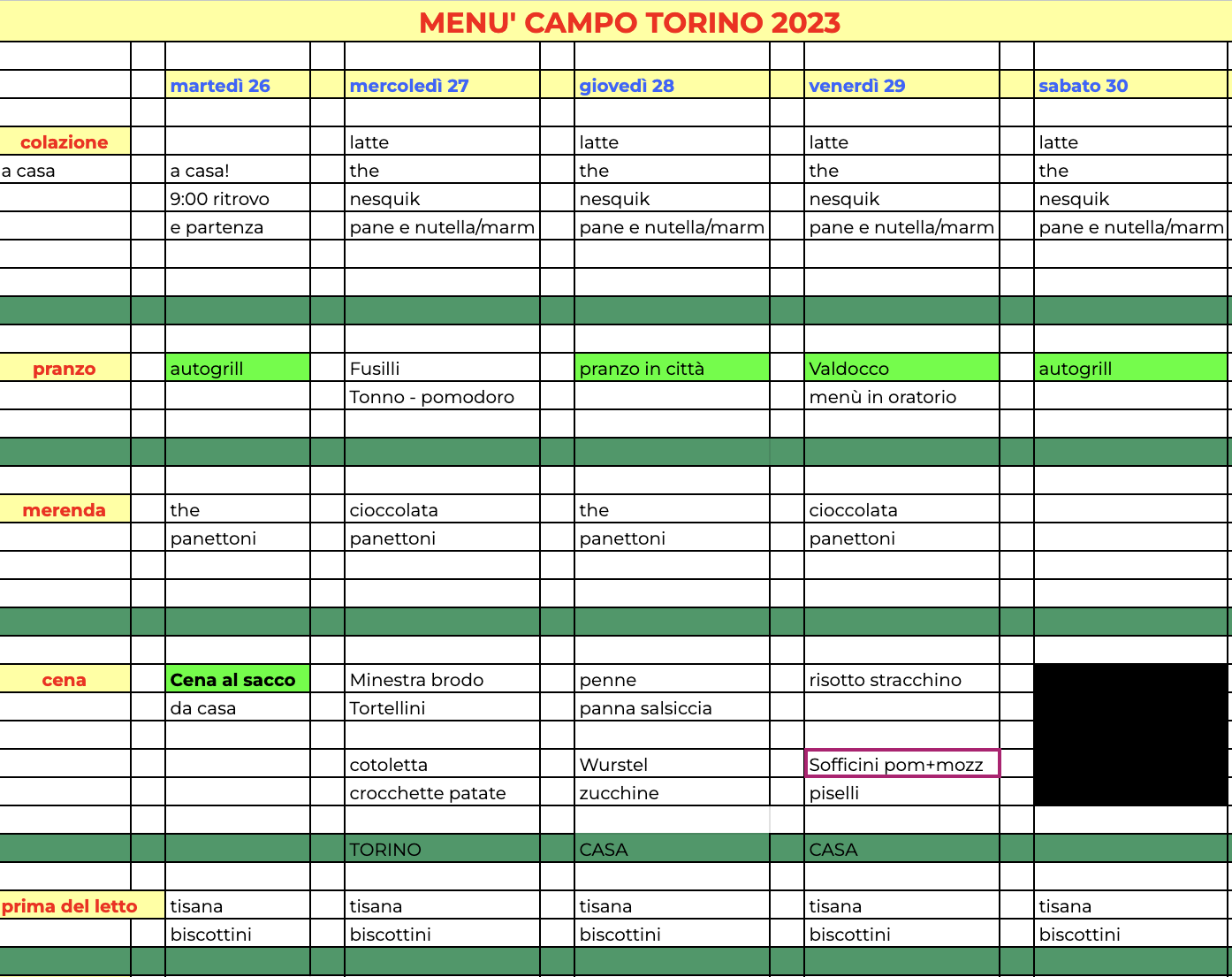 COSA PORTARE?

CENA AL SACCO DOMENICA SERA 26/12
Valigia/borsone piccola 55x40x23cm
Un po’ di soldi  (in modo ragionevole) per ogni evenienza,  autogrill e souvenir
Zainetto per escursioni giornaliere
Borraccia per acqua
Ombrellino per la pioggia (si esce anche con la pioggia!) e K-way
Scarpe invernali comode per camminare
Ciabatte per la doccia + accappatoio + asciugamani
Vestiti pesanti per l'inverno (adatti anche alla neve)
Sacco a pelo + copri-materasso o lenzuola + federa
Carta d'Identità e Tessera Sanitaria (copia)
Necessario per igiene personale (beauty)
Pila con batterie cariche
Medicinali personali (avvisare)
CONTATTI
ANITA
349 xxx xxxx


SARA
340 xxx xxxx
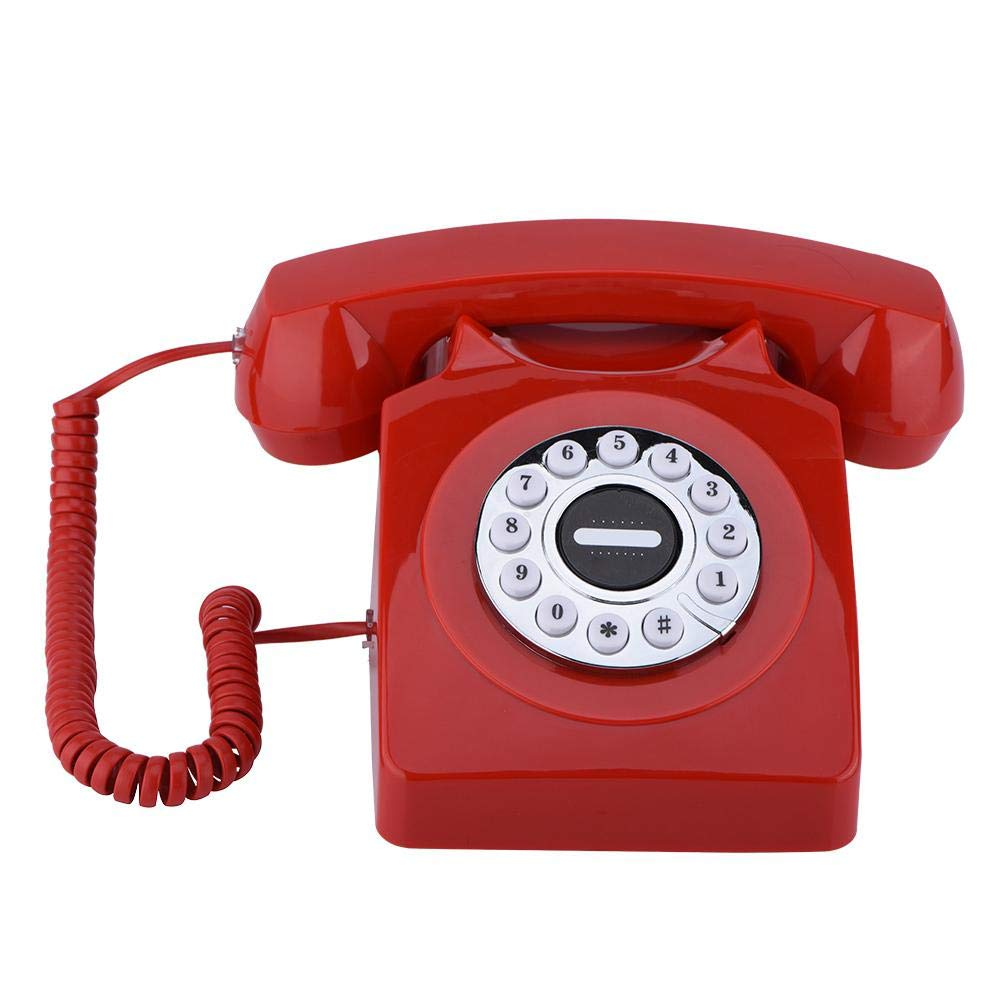